Building Better Boards
By Ed Bronsdon, President, Bronsdon for Good
v2025
Session Presenter
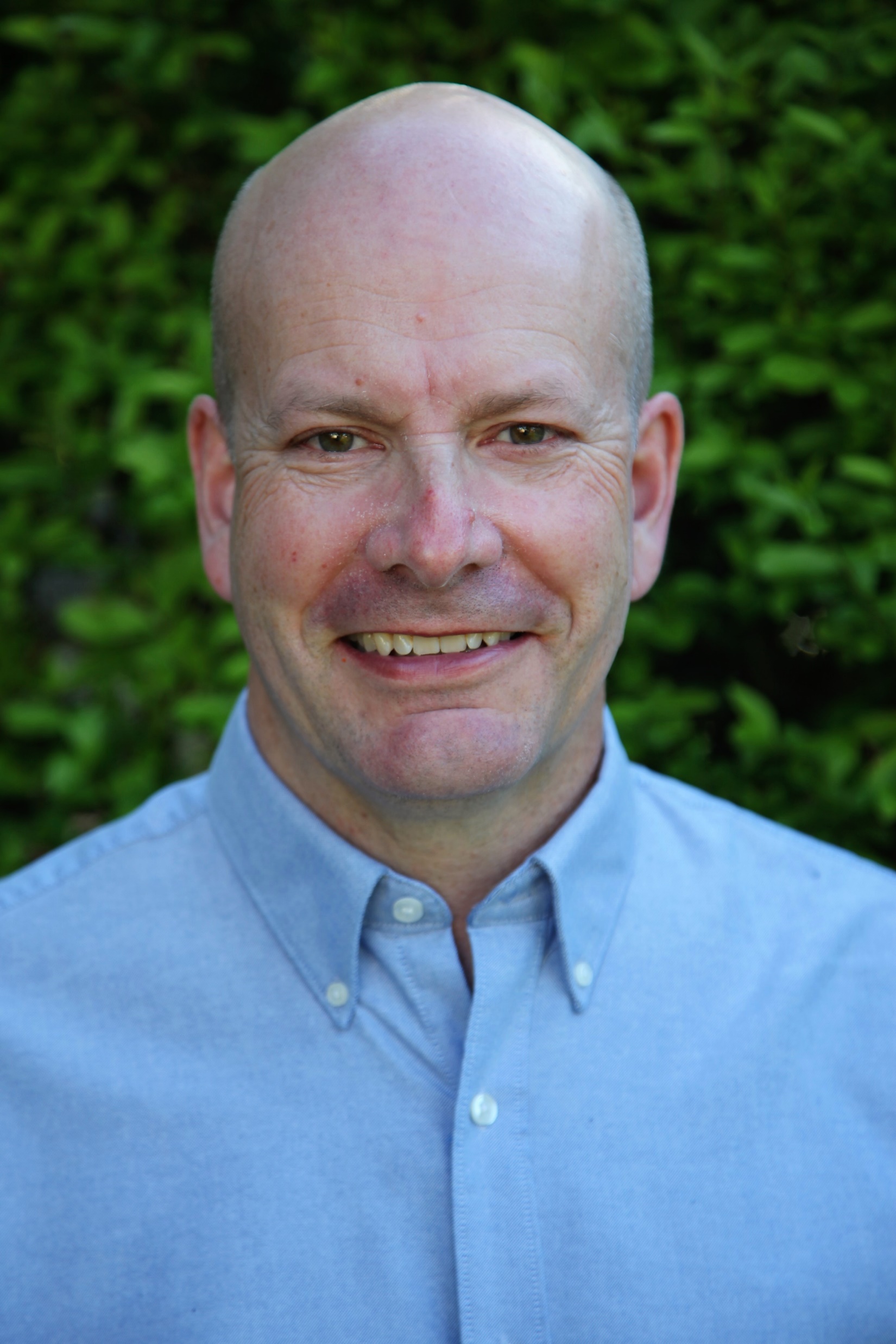 Ed Bronsdon
Bronsdon for Good, LLC
Mission driven, business minded consulting for nonprofits and their leaders

edbronsdon@icloud.com
206.499.5821
[Speaker Notes: QUALIFY the room]
1
Introduce best practices of The Board-Building Cycle
Learning Objectives
2
Review and showcase the three phases of building better boards
3
How to put together an action plan to engage better board governance work for your organization
[Speaker Notes: Review and showcase the three phases of building better boards     Phase 1: Strategic Recruitment   Phase 2: Effective Engagement   Phase 3: Intentional Revitalization

3 phases; 9 steps]
Key Reference Tools:
1) The Board-Building Cycle – Susan S. Meier
2) BoardSource Membership3) BoardSource Board Assessment 

4) Five Life Stages of Nonprofit Organizations –     Judith Sharken Simon
What are your Board Governance       needs now and for the future?
Do you have agreement to pursue best practices? If so, then conduct a self-assessment
Do all involved understand board vs staff roles? If not, educate.
Do you have agreement on who will do what and when? Engage a task force or committee for follow up.
How do you eat an elephant?Three phases for follow up: Recruit + Engage + RevitalizeRemember, it is an ongoing cycle.
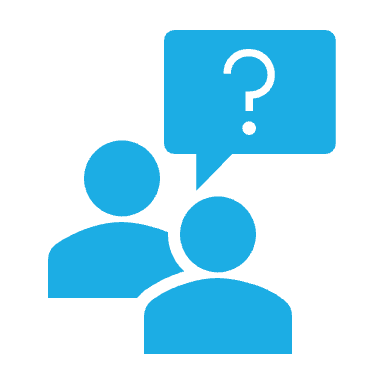 Key  Questions
[Speaker Notes: \]
The Board-Building Cycle
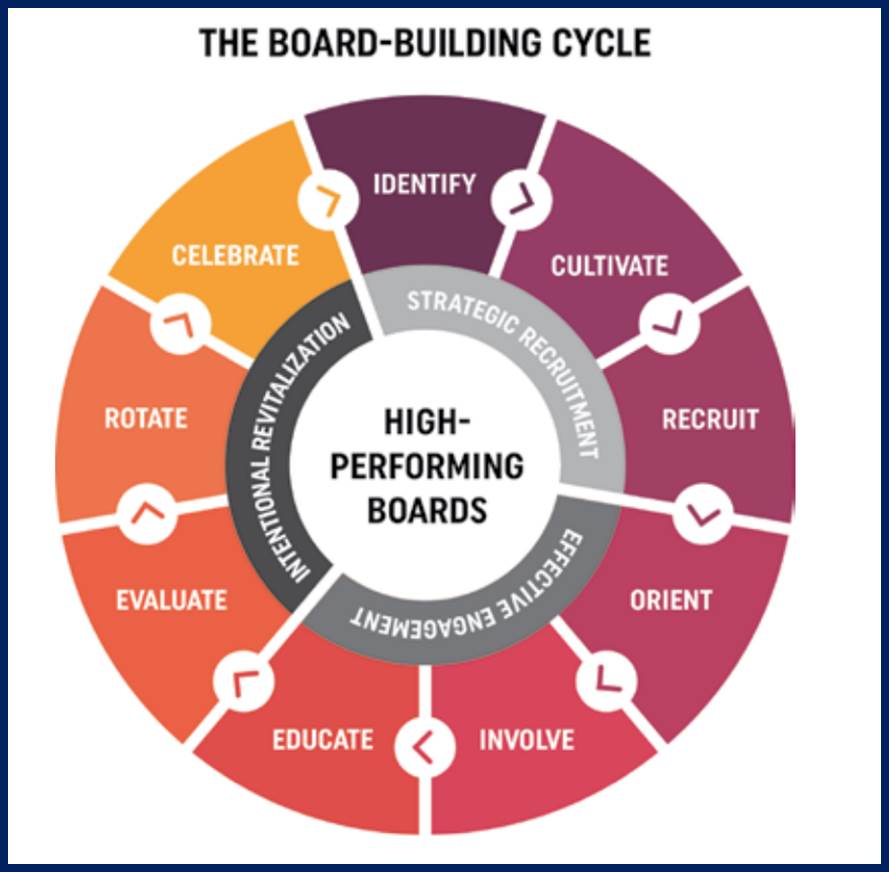 Phase 1: Strategic Recruitment
Three step process: 1) Identify + 
2) Cultivate + 
3) Recruit
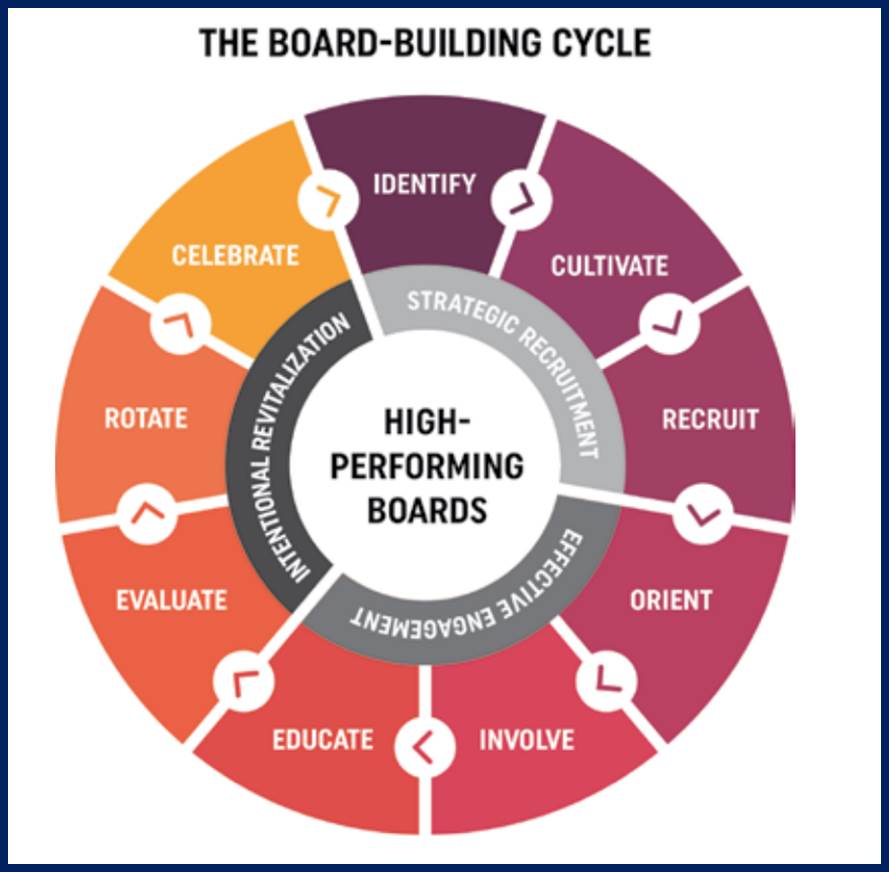 [Speaker Notes: Boards are human resources]
Phase 1: Strategic Recruitment
Step 1: Identify the future needs of the board. Determine the diversity of skills, knowledge, backgrounds, and perspectives you need to implement the strategic plan or framework and address upcoming opportunities and challenges. What do you have? What is missing?
Step 2: Cultivate potential board members and identify individuals with the desired characteristics. Ask current board members, senior staff, past board leaders, and key supporters to suggest potential candidates, but also seek diverse prospects from beyond familiar circles of connections. Find ways to connect with candidates, get them interested in your organization, and keep them informed of your process.
Step 3: Recruit prospects. Describe why prospective members are wanted and needed. Explain THE BOARD-BUILDING CYCLE 13 Introduction expectations and responsibilities of board members, and don’t minimize requirements. Invite questions, elicit prospects’ interest, and find out if they are prepared to serve.
[Speaker Notes: Anyone here MARRIED or in a RELATIONSHIP?]
Phase 2: Effective Engagement
Also three steps: 
1) Orient + 
2) Involve + 
3) Educate
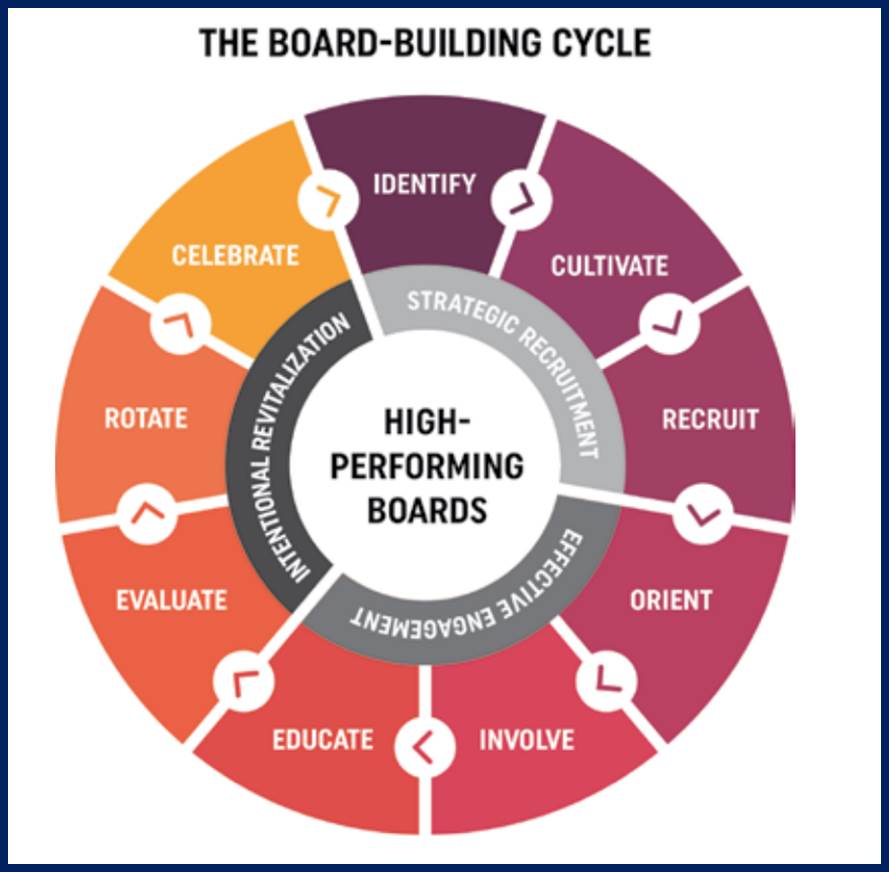 [Speaker Notes: Ongoing]
Phase 2: Effective Engagement
Step 4: Orient new board members to the organization and to the board, explaining the history, programs, pressing issues, finances, facilities, bylaws, and organizational chart. Share information on committees, board member responsibilities, current board composition, and key staff members. Speak to your board’s culture and how board members engage with one another in discussions and decision making. Assign a board mentor to each new board member. 
Step 5: Involve all board members. Discover their interests, talents, and availability. Involve them in committees or task forces. Solicit feedback. Hold everyone accountable. Identify emerging leaders. Express appreciation for work well done. 
Step 6: Educate the board. Share information about your mission area, programs, community, and good governance. Promote exploration of issues facing the organization. Hold retreats and encourage board development activities by sending board members to seminars and workshops. Don’t hide difficulties.
[Speaker Notes: How do you do any of these?]
Phase 3: Intentional Revitalization
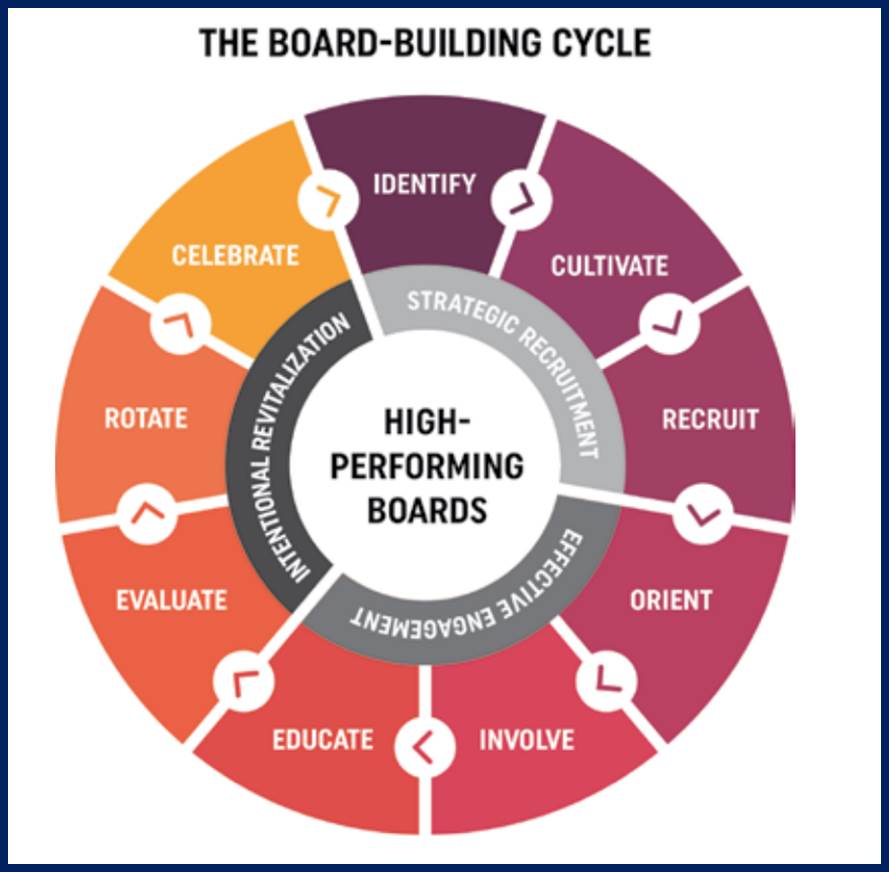 And yes, three more steps: 1. Evaluate + 
2. Rotate + 
3. Celebrate
[Speaker Notes: Ongoing]
Phase 3: Effective Engagement
Step 7: Evaluate the board as a whole, as well as individual board members. Engage the board in assessing its own performance, and identify ways in which the board can improve its effectiveness. Encourage individual self-assessment. Examine how the board and chief executive work as a team. 
Step 8: Rotate board members. Establish term limits. Do not automatically re-elect board members for an additional term; consider the board’s needs and the board member’s performance. Explore the feasibility of asking inactive members to retire from the board. Continually develop new leadership. 
Step 9: Celebrate! Recognize genuine victories and progress, no matter how small. Acknowledge individual contributions to the board, the organization, and the community. Honor those who have excelled in their board service
[Speaker Notes: SUPER important to have your board do a self-assessment]
What are your Board Governance       needs now and for the future?
Do you have agreement to pursue best practices? If so, then conduct a self-assessment
Do all involved understand board vs staff roles? If not, educate.
Do you have agreement on who will do what and when? Engage a task force or committee for follow up.
How do you eat an elephant?Three phases for follow up: Recruit + Engage + RevitalizeRemember, it is an ongoing cycle.
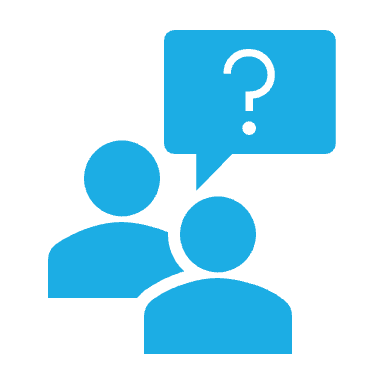 Key  Questions
[Speaker Notes: \]
Putting together an action plan for your board
Summary
Thank you!Q&A
1
Introduce best practices of The Board-Building Cycle
Learning Objectives
2
Review and showcase the three phases of building better boards
3
How to put together an action plan to engage better board governance work for your organization
[Speaker Notes: Review and showcase the three phases of building better boards     Phase 1: Strategic Recruitment   Phase 2: Effective Engagement   Phase 3: Intentional Revitalization]
Session Presenter
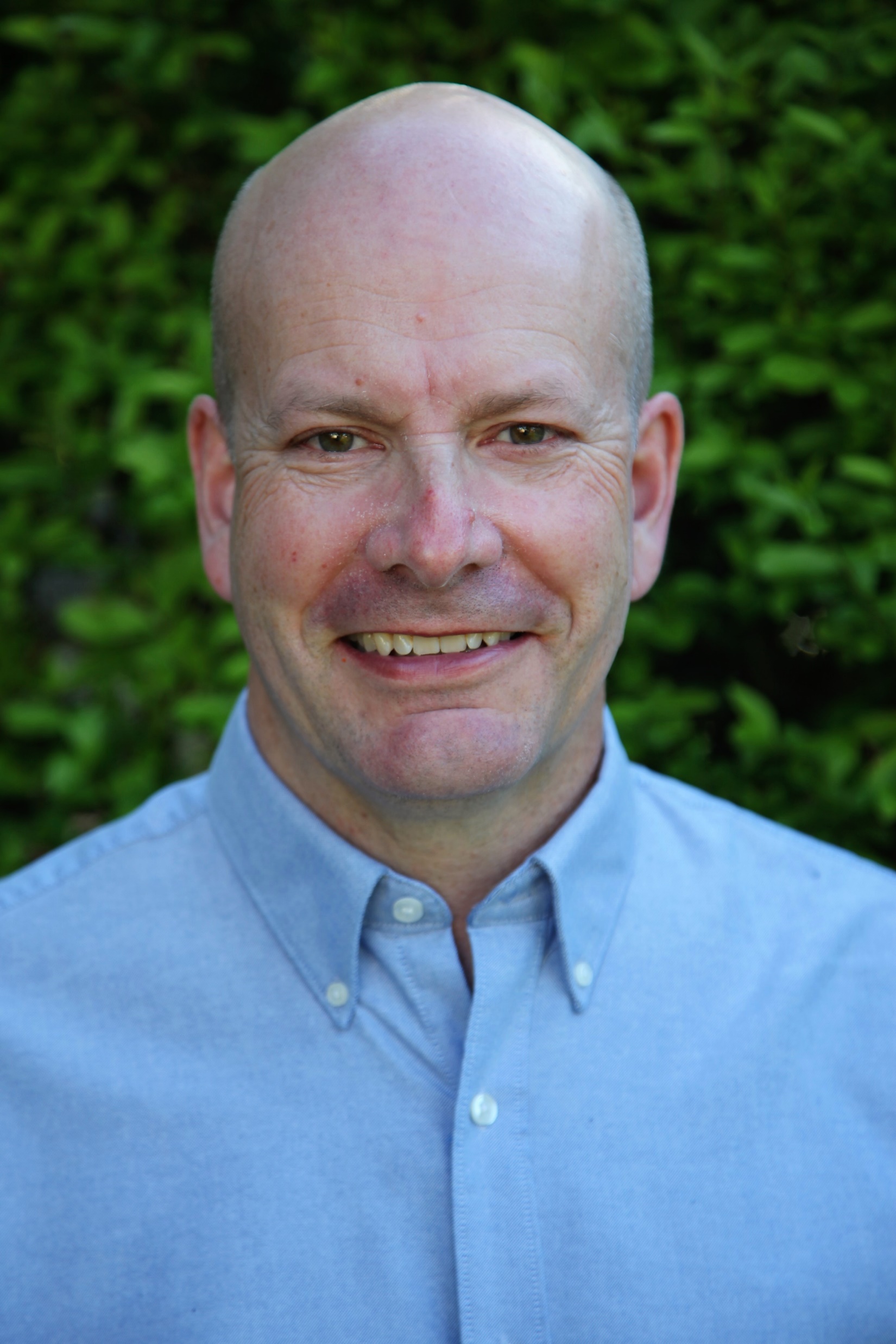 Ed Bronsdon
Bronsdon for Good, LLC
Mission driven, business minded consulting for nonprofits and their leaders

edbronsdon@icloud.com
206.499.5821